Auskünfte über den ehemaligen Arbeitnehmer? – die sogenannte nachwirkende Fürsorgepflicht
33. Praktiker:innenseminar Arbeits- und Sozialrecht

 
Johannes Gruber
Arbeiterkammer Steiermark, Abteilung Arbeitsrecht
1
Nachwirkende Fürsorgepflicht
Gesetzliche Grundlagen der (nachwirkenden) Fürsorgepflicht?

Höchstgerichtliche Rechtsprechung?

Problemfelder in der Praxis?
33. Praktiker:innenseminar Arbeits- und Sozialrecht, 10.10.2024
2
Gesetzliche Grundlagen der Fürsorgepflicht?
§ 1157 ABGB; § 18 AngG  unabdingbare Rechte des AN
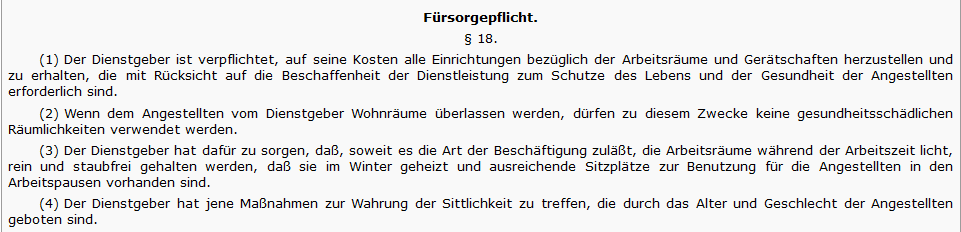 33. Praktiker:innenseminar Arbeits- und Sozialrecht, 10.10.2024
3
Gesetzliche Grundlagen der Fürsorgepflicht?
Ausprägung der Fürsorgepflicht insbesondere im ASchG, GlBG
Fürsorgepflicht des AG erfasst auch vermögensrechtliche Interessen des AN (stRsp)
Qualifikation der Fürsorgepflicht als vertragliche Haupt- /Nebenpflicht? Im Verhältnis zur Treuepflicht?
Historischer Gesetzgeber:
Gesetzlicher Anhaltspunkt für die positive Forderung von Schutzvorkehrungen auf Grund des Vertrages sowie bei kulposer Vernachlässigung für den Schadenersatz des Dienstnehmers nach§ 1295 ABGB. 
Da sie eine Vertragspflicht ist, gilt für die Beweislast des Dienstgebers § 1298 ABGB.
33. Praktiker:innenseminar Arbeits- und Sozialrecht, 10.10.2024
4
Gesetzliche Grundlagen der nachwirkenden Fürsorgepflicht?
Dienstzeugnis: § 29 AngG; § 1163 ABGB
Hinweisgeber:innenschutzgesetz
DSG
Postensuchtage
§ 105 ArbVG
§ 1330 ABGB
33. Praktiker:innenseminar Arbeits- und Sozialrecht, 10.10.2024
5
Höchstgerichtliche Rechtsprechung
OGH 12.07.1989; 9 ObA 151/89

„Auch im Arbeitsverhältnis wird eine nachwirkende Treue- und Fürsorgepflicht anerkannt und insbesondere aus der Zeugniserteilungspflicht des § 1163 ABGB abgeleitet, dass der frühere Arbeitgeber über den früheren Arbeitnehmer - insbesondere bei Auskünften an den potentiellen neuen Arbeitgeber - keine nachteiligen Bemerkungen machen darf.“

„Es bedarf danach einer Wertung, bei welcher dem Interesse am gefährdeten Gut stets auch die Interessen der Handelnden und der Allgemeinheit gegenübergestellt werden müssen.“
33. Praktiker:innenseminar Arbeits- und Sozialrecht, 10.10.2024
6
Höchstgerichtliche Rechtsprechung
OGH 07.02.2008; 9 ObA 104/07w

„wenn Sie es mit der Arbeiterkammer zu tun haben wollen, dann stellen Sie Frau N***** 3 Tage lang ein. Frau N***** geht mit all ihren Dienstgebern vor das Arbeitsgericht, sie hat sicherlich 4 oder 5 Verfahren laufen. (…)
33. Praktiker:innenseminar Arbeits- und Sozialrecht, 10.10.2024
7
Höchstgerichtliche Rechtsprechung
OGH 07.02.2008; 9 ObA 104/07w

Leistungsbegehren (Detektivkosten)
Feststellung der Haftung des Dienstgebers für zukünftige Schäden 
Unterlassungsbegehren
 
Erstgericht	 – vollinhaltliche Klagsstattgabe 
Berufungsgericht 	– Aufhebung zur Verfahrensergänzung – strittig passive 			   Klagslegitimation (§ 1313a / § 1315 AGBG?)
33. Praktiker:innenseminar Arbeits- und Sozialrecht, 10.10.2024
8
Höchstgerichtliche Rechtsprechung
OGH 07.02.2008; 9 ObA 104/07w

OGH: 
Konkretisierungen zum Unterlassungsbegehren  gewisse Arten von Auskünfte z.B. „Klagsfreudigkeit der Klägerin“ 

„(…) wird  bei dem Arbeitgeber zurechenbaren Auskünften von einer Nachwirkung der Fürsorgepflicht auszugehen sein. Insoweit kann also der Schutz über jenen allgemeinen nach § 1330 ABGB, der sich auf die Verbreitung „unrichtiger“ Tatsachen bezieht, hinausgehen.
33. Praktiker:innenseminar Arbeits- und Sozialrecht, 10.10.2024
9
Höchstgerichtliche Rechtsprechung
OGH 07.02.2008; 9 ObA 104/07w

- Aus verschiedenen Gesetzesbestimmungen (Postensuchtage; Konkurrenzklausel; Dienstzeugnis) lässt sich Wertung des Gesetzgebers an der Schutzwürdigkeit des weiteren Fortkommens eines Arbeitnehmers ableiten. 
- Diese ist vom Arbeitgeber im Rahmen der Nachwirkung der Fürsorgepflicht zu beachten und sicherzustellen. 
- Interessensabwägung zwischen AN, neuem und altem Dienstgeber notwendig. Nicht alle Informationen sind unzulässig – Abgrenzung jedenfalls § 105 (3) Z 1 lit i ArbVG

Haftung des DG für Auskünfte eines Mitarbeiters? – Repräsentantenhaftung / auch Organisationsverschulden denkbar
33. Praktiker:innenseminar Arbeits- und Sozialrecht, 10.10.2024
10
Höchstgerichtliche Rechtsprechung
OGH 30.04.2012, 9 ObA 56/11t

Versicherungsmaklerin tritt berechtigt aus Firma aus + Obsiegen in Gerichtsstreit.
Jobangebot bei neuem Unternehmen in der Versicherungsbranche mit Aussicht auf Führungsposition. Problem: Enge Zusammenarbeit zwischen beiden Firmen.

GF des ehemaligen Dienstgebers versendet per Mail Info an alle Mitarbeiter, dass keine Zusammenarbeit mit ehemaliger DN gewünscht wird. Teilt dies auch neuem DG mit. Aufgrund der verfahrenen Situation wird kein DV begründet. Im ursprünglichen DV wurde sowohl Probezeit als auch 3-monatige Befristung vereinbart.
33. Praktiker:innenseminar Arbeits- und Sozialrecht, 10.10.2024
11
Höchstgerichtliche Rechtsprechung
OGH 30.04.2012, 9 ObA 56/11t

Leistungsbegehren (ca € 87.000,00 an Verdienstentgang)
Feststellung für Haftung des Dienstgebers für alle zukünftigen Schäden
Unterlassungsbegehren (konkret formuliert)

Erstgericht	 – vollinhaltliche Klagsstattgabe 
Berufungsgericht 	 – Abweisung Feststellungsbegehren 
		 – Bestätigung Unterlassungsbegehren
		 – ergänzende Verhandlung für Leistungsbegehren
33. Praktiker:innenseminar Arbeits- und Sozialrecht, 10.10.2024
12
Höchstgerichtliche Rechtsprechung
OGH 30.04.2012, 9 ObA 56/11t

OGH: „[…] es kann als gesichert angesehen werden, dass die Fürsorgepflicht des Arbeitgebers nachwirkt und er auch nach Auflösung des Arbeitsverhältnisses verpflichtet ist, dafür zu sorgen, dass dem Arbeitnehmer keine Nachteile entstehen.“ 

„Diese grundsätzliche Verpflichtung wird gerade im Zusammenhang mit Auskünften gegenüber potentiellen neuen Arbeitgebern bejaht und mit schützenswerten Interessen dieser potentiellen neuen Arbeitgeber sowie des früheren Arbeitgebers abgewogen“.
33. Praktiker:innenseminar Arbeits- und Sozialrecht, 10.10.2024
13
Höchstgerichtliche Rechtsprechung
OGH 30.04.2012, 9 ObA 56/11t

Privatautonomie des Dienstgebers?
Verfassungsrechtliche Eigentumsgarantie billigt das Recht zu, frei darüber zu entscheiden, ob und mit wem ein privatrechtlicher Vertrag geschlossen wird.

Dieses Recht kann jedoch durch andere Vertragspflichten eingeschränkt sein.

Nachwirkende Fürsorgepflichten können es daher verbieten, den Vertragsabschluss mit einem anderen Vertragspartner mit der Begründung abzulehnen, dass dieser „nicht genehme“ ehemalige DN beschäftigt.
33. Praktiker:innenseminar Arbeits- und Sozialrecht, 10.10.2024
14
Höchstgerichtliche Rechtsprechung
OGH 30.04.2012, 9 ObA 56/11t

Fürsorgepflicht verliert mit zunehmender zeitlicher Bedeutung an Gewicht.
Gesamtbetrachtung anzustellen – zu berücksichtigen jedenfalls bei Ansprüchen gem § 105 (3) Z 1 lit i ArbVG

Leistungsbegehren
Rückgriff auf § 1325 ABGB?
Kündigungsentschädigung gem § 29 AngG? 
Tatsächlicher Schaden  auf „gewöhnlichen Verlauf der Dinge“ abzustellen
Befristung bzw. nächster Kündigungstermin durchaus geeigneter Ansatz
33. Praktiker:innenseminar Arbeits- und Sozialrecht, 10.10.2024
15
Höchstgerichtliche Rechtsprechung
OGH 17.12.2019, 9 ObA 116/19b + OGH 31.08.2022, 9 ObA 31/22g

DG übermittelt Mail an ehemaligen DN und weist eindringlich auf dessen nachvertragliche Rechtspflichten hin. Dieses Mail sendet er auch an den Alleingesellschafter jener GmbH, bei der DN bereits beschäftigt war. Im Raum stand ursprünglich die Bestellung des DN zum Geschäftsführer. 
Aufgrund des Mail kommt die Bestellung zum GF doch nicht zu Stande.

DN klagt DG auf ca € 111.000,00 für die Differenz zwischen dem von ihm tatsächlich ins Verdienen gebrachten Einkommen und jenem, das er als Geschäftsführer verdient hätte.
33. Praktiker:innenseminar Arbeits- und Sozialrecht, 10.10.2024
16
Höchstgerichtliche Rechtsprechung
OGH 17.12.2019, 9 ObA 116/19b + OGH 31.08.2022, 9 ObA 31/22g

Leitet nachwirkende Fürsorgepflicht wieder aus Postensuchtage, Einschränkung der Konkurrenzklausel, Dienstzeugnis und nunmehr auch aus § 105 ArbVG ab.

Bleibt bei der Interessenabwägung zwischen DN, neuem DG, alten DG und Allgemeinheit. Abwägung hat unter der Berücksichtigung des § 1 DSG und einschlägigen arbeitsrechtlichen Wertungen zu erfolgen.

Gegenständlich bestand weder eine vertragliche Konkurrenzklausel noch lagen Gründe für den Verstoß gegen die Geheimhaltungsklausel vor.
33. Praktiker:innenseminar Arbeits- und Sozialrecht, 10.10.2024
17
Höchstgerichtliche Rechtsprechung
OGH 17.12.2019, 9 ObA 116/19b + OGH 31.08.2022, 9 ObA 31/22g

Leistungsbegehren wurde auch der Höhe nach bestätigt.
Vom OGH im Folgeprozess zu klären war die Frage der Schadenminimierungspflicht des DN gem § 1304 ABGB. Hier insbesondere, ob eine Klage gegen die Nichtbestellung zum GF erhoben werden hätte müssen.

- Geschädigter ist nicht zu gerichtlichen Schritten verpflichtet, wenn mit bedeutendem Kostenrisiko zu rechnen ist und geringe Erfolgsaussichten bestehen.
- Eine solche Verletzung (des DN) ist zu verneinen, wenn dieser erst durch das pflichtwidrige Verhalten des DG eine solche Entscheidung treffen muss.
33. Praktiker:innenseminar Arbeits- und Sozialrecht, 10.10.2024
18
Problemfelder in der Praxis?
Erhebliche Beweisschwierigkeiten

Zurechnungsproblematik der Auskunftsperson zum Dienstgeber
	- § 1313a ABGB
	- § 1315 ABGB
	- Repräsentantenhaftung gem § 1330 ABGB
	- Organisationsverschulden des Dienstgebers
33. Praktiker:innenseminar Arbeits- und Sozialrecht, 10.10.2024
19
Problemfelder in der Praxis?
Höhe des Leistungsbegehren?

Weitergabe welcher Informationen zulässig?
	- DSG
	- Dienstzeugnis / Probezeit / etc.
33. Praktiker:innenseminar Arbeits- und Sozialrecht, 10.10.2024
20
VIELEN DANK FÜR IHRE AUFMERKSAMKEIT
33. Praktiker:innenseminar Arbeits- und Sozialrecht

 
Johannes Gruber
Arbeiterkammer Steiermark, Abteilung Arbeitsrecht
21